QR decomposition:

A = QR

Q  is orthonormal
R is upper triangular

To find QR decomposition:

1.)  Q:  Use Gram-Schmidt to find orthonormal basis for column space of A

2.)  Let R = QTA
Find the QR decomposition of

                      A  =
4
3
1.)  Use Gram-Schmidt to find orthonormal basis for column space of A
Find the QR decomposition of

                      A  =
4
3
1.)  Use Gram-Schmidt to find orthonormal basis for column space of A

col(A) = span          ,
{
}
4
  3
Find the QR decomposition of

                      A  =
4
3
1.)  Use Gram-Schmidt to find orthogonal basis for column space of A

col(A) = span          ,
{
}
4
  3
Find the QR decomposition of

                      A  =
4
3
1.)  Use Gram-Schmidt to find orthogonal basis for column space of A

col(A) = span          ,           = span          ,
{
}
{
?}
4
  3
4   
3
Find orthogonal projection 

  of             onto
4   
3
4   
3
Find orthogonal projection 

  of             onto
4   
3
4   
3
4   
3
(1, 2)  (4, 3) 
(1, 2)  (1, 2)
proj             =
1(4) + 2(3)              4 + 6         
   12 + 22                  1 + 4
=                           =
Find orthogonal projection 

  of             onto
4   
3
4   
3
4   
3
(1, 2)  (4, 3) 
(1, 2)  (1, 2)
proj             =
1(4) + 2(3)              10         
   12 + 22                   5
=                           =
Find orthogonal projection 

  of             onto
2   
4
4   
3
4   
3
2  
4
4   
3
(1, 2)  (4, 3) 
(1, 2)  (1, 2)
proj             =
1(4) + 2(3)                 
   12 + 22
=                           = 2        =
Find orthogonal projection 

  of             onto
2   
4
4   
3
4   
3
2  
4
4   
3
(1, 2)  (4, 3) 
(1, 2)  (1, 2)
proj                =                                      =
Find the component  

  of           orthogonal to
2   
4
4   
3
4   
3
2
-1
Find the component  

  of           orthogonal to
2   
4
4   
3
4   
3
4   
3
2   
4
2
-1
−       =
Short-cut for R2 case:
4   
3
2
-1
Find the QR decomposition of

                      A  =
4
3
1.)  Use Gram-Schmidt to find orthogonal basis for column space of A

col(A) = span          ,           = span          ,
{
}
{
}
4
  3
2
-1
Find the length of each vector:
=   √ 12 + 22   =  √ 5
=   √ (-1)2 + 22  =   √ 5
2
-1
Divide each vector by its length:


col(A) = span          ,           = span          ,



           = span                 ,
{
}
{
}
4
  3
{
}
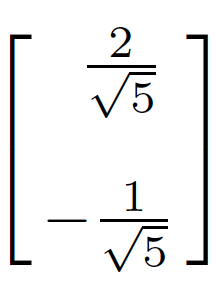 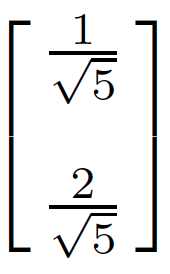 col(A) = span                 ,




                    Q =


A =  QR
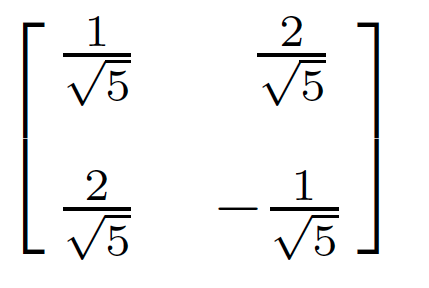 {
}
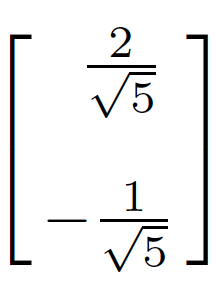 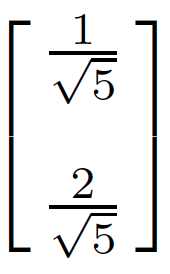 A  =  QR

A  =     QR

Q-1A  =  Q-1QR

Q-1A  =  R

Q has orthonormal columns:
  
Thus Q-1  =  QT

Thus R  =  Q-1A  =  QTA
Find the QR decomposition of

                      A  =                 =  QR


R = Q-1A = QTA  =



               =                           =
4
3
4
3
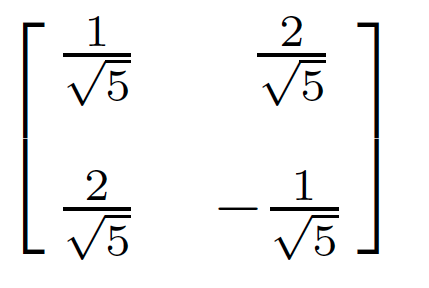 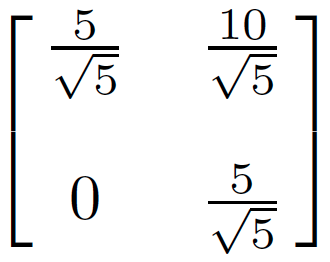 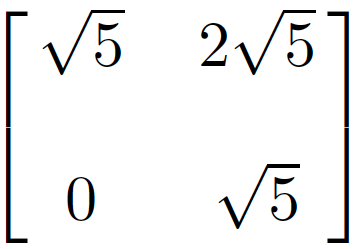